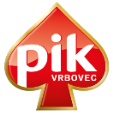 PREGLED KATEGORIJE
PIK NARESCI
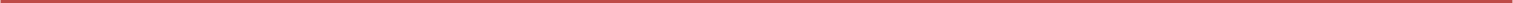 Perjanica PIK-ovih proizvoda – kvaliteta koja je praktično narezana i zapakirana
  
 Najšira ponuda na tržištu
u asortimanu trenutno preko 25 proizvoda
planirano proširenje kategorije lansiranjem 3 nova proizvoda do kraja svibnja 2016.

Brzi i moderni - prilagođeni današnjem tempu života
štede vrijeme na prodajnom mjestu, ali i doma, samo ih treba otvoriti 

 Garantirane PIK svježine i kvalitete

 Bez pojačivača okusa, umjetnih bojila, glutena i soje
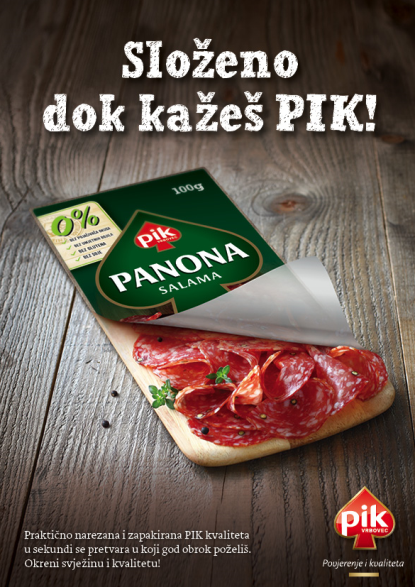 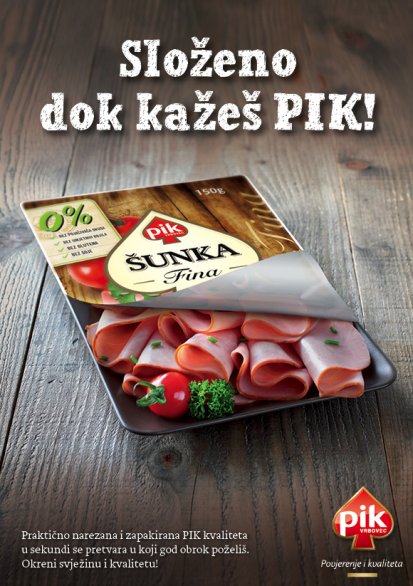 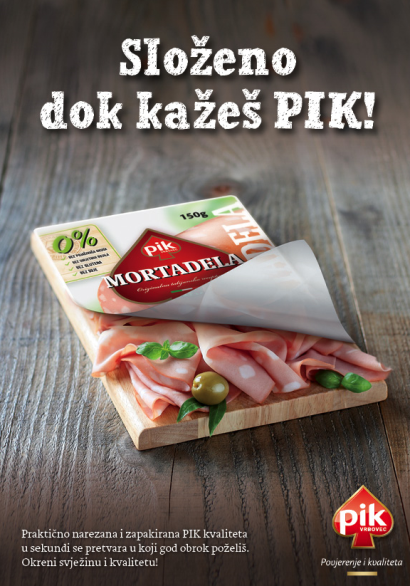 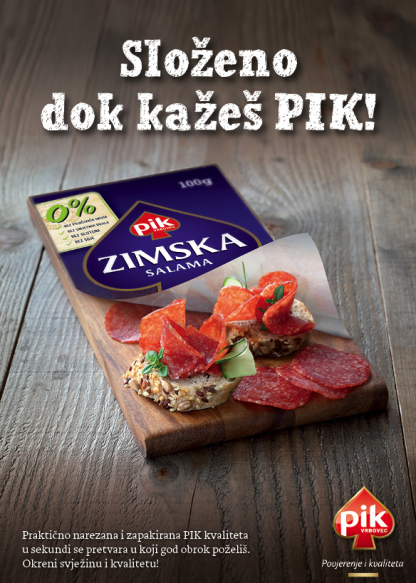 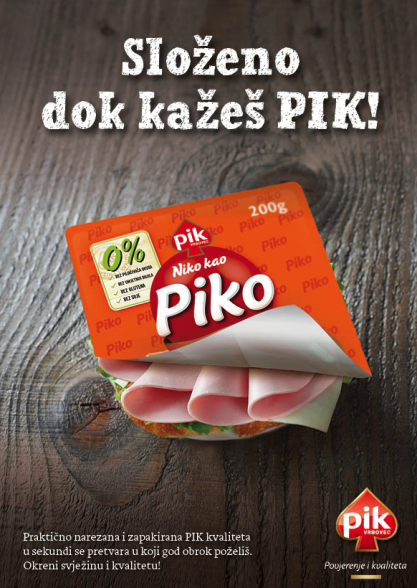 2
INOVATIVNA RJEŠENJA
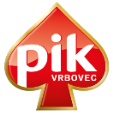 PIK NARESCI
U kategoriji mesnih prerađevina inovativna rješenja na ambalaži PIK narezaka postavila su sljedeće standarde:

Prvi na tržištu s narezanim proizvodima u modificiranoj atmosferi
Uveli na tržište seriju proizvoda koji se lako otvaraju i imaju mogućnost ponovnog zatvaranja 
Metalizirana folija + recloseable – jedinstveno na tržištu, razvijeno u suradnji s dobavljačem iz Njemačke
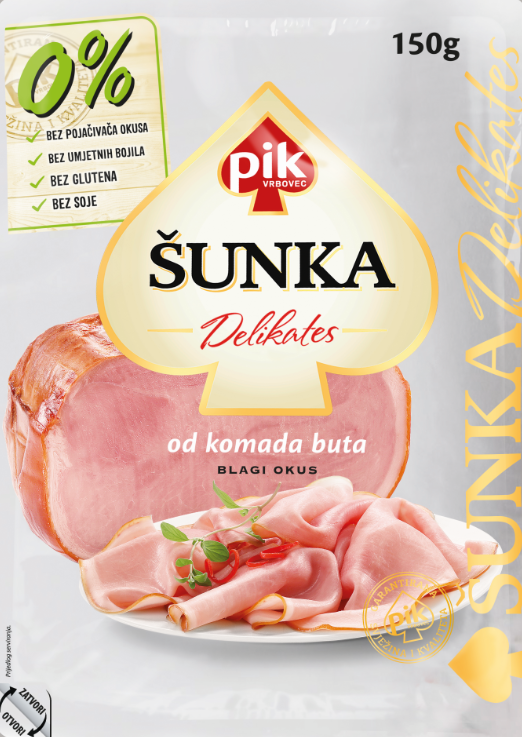 3
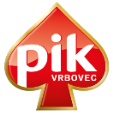 PREDNOSTI PAKIRANJA
PIK NARESCI
U program PIK narezaka integrirane su brojne prednosti za proizvođača i potrošača:
 
Porcije do 125 g prilagođene jednokratnoj uporabi – nema bacanja hrane

Recloseable folija
Mogućnost ponovnog zatvaranja za sve proizvode od 150-200g
Čuva svježinu i nakon otvaranja

Easy peel sloj na foliji – omogućava lako otvaranje 

EVOH kao barijera
Doprinosi čuvanju kvalitete zapakiranih proizvoda – okusa i izgleda
Podržava rok trajnosti

Modificirana atmosfera
Optimalni omjeri dušika i ugljičnog dioksida čuvaju kvalitetu i zdravstvenu ispravnost proizvoda 
Svježina – uvijek svježe i sigurno, upakirano u idealnim higijenskim uvjetima
4
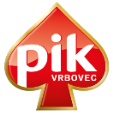 PREDNOSTI PAKIRANJA
PIK NARESCI
Convenience – spremno za konzumaciju
Brzina – bez čekanja na delikatesi, brza priprema obroka u svakoj prilici

 Dostupnost – prodajna mjesta koja nemaju mogućnost narezivanja
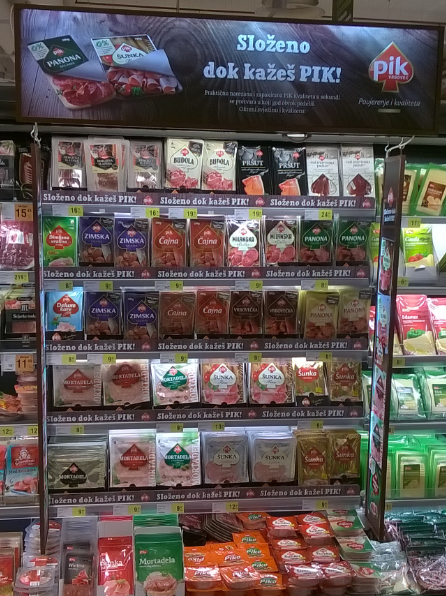 Materijali svojim optimalno prilagođenim sastavom, debljinom i gramaturom osiguravaju:
 Sigurnost
 Čuvaju kvalitetu
 Istovremeno minimalno opterećuju okoliš
 Smanjuju emisiju ugljičnog dioksida

Označavanjem ambalažnih oznaka na pakiranju omogućavamo potrošačima adekvatno razvrstavanje ambalaže prema pozitivnim zakonski propisima.
Index rasta kategorije PIK narezaka u posljednjih 4 godine je 425.
Potvrđuje da je ambalažno rješenje PIK narezaka dobro postavljeno na svim tržištima.
5
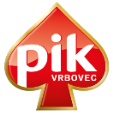 KOMUNIKACIJA S POTROŠAČIMA
PIK NARESCI
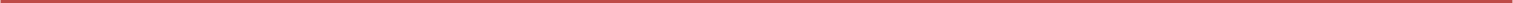 2 SMJERA KOMUNIKACIJE: 

Na pakiranju – pečat GARANTIRANA PIK SVJEŽINA I KVALITETA


Kontinuirana medijska komunikacija – TV, print, PR

Praktično narezana i zapakirana PIK kvaliteta u sekundi se pretvara u brzi obrok. Okreni svježinu i kvalitetu. Složeno dok kažeš PIK!
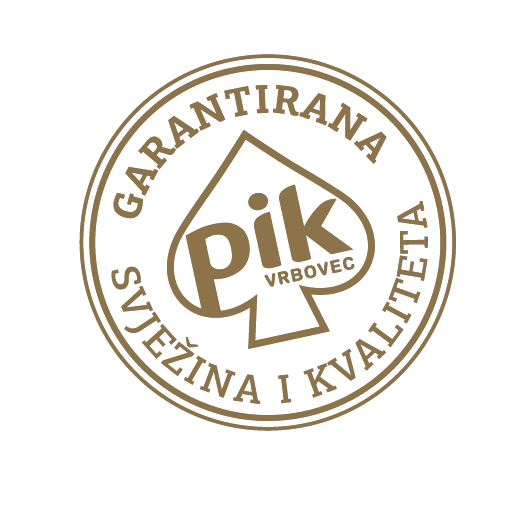 6
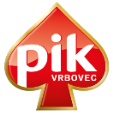 KOMUNIKACIJA S POTROŠAČIMA
PIK NARESCI
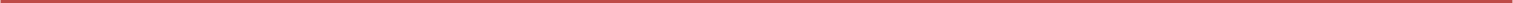 7
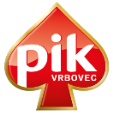 KOMUNIKACIJA S POTROŠAČIMA
PIK NARESCI
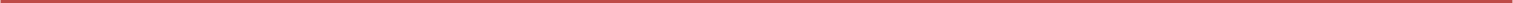 8
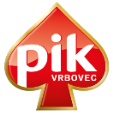 PIK NARESCI
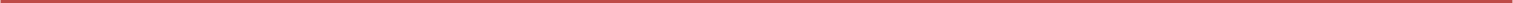 HVALA!
9